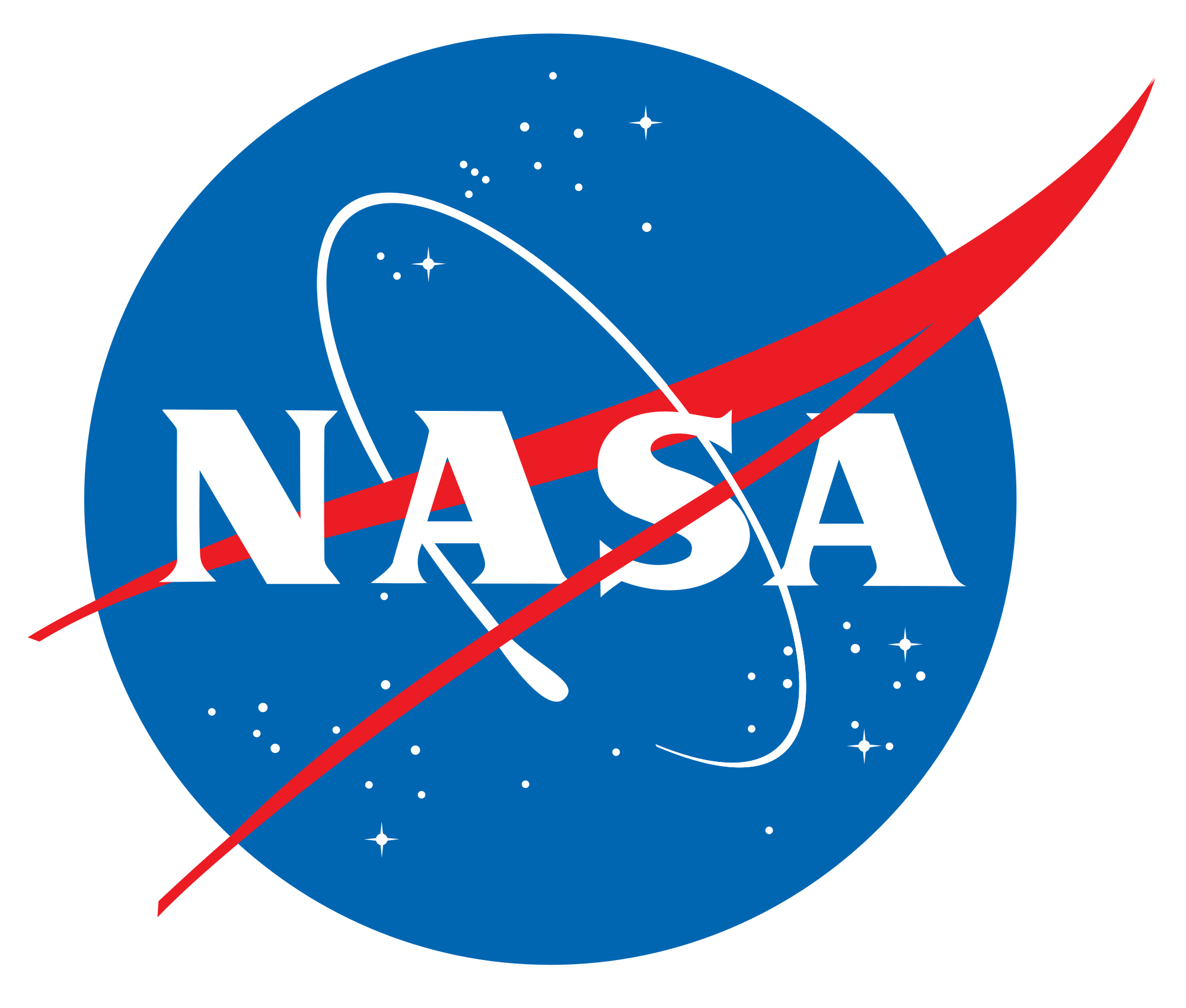 NASA CC&E Joint Science Workshop Breakout Group 1
Proposed Decadal Survey Questions
What is driving the growth of methane?
How do terrestrial and marine biodiversity vary in space and time, and how does it interact with Earth system processes and human activities?
What is the relationship among terrestrial carbon, nutrient, sediment, water, and coastal ocean carbon fluxes?
How do fires and other natural and anthropogenic disturbances control carbon stocks and fluxes?
How does Earth’s ability to produce food, fiber, fresh water, and fuel for humanity vary in space and time?